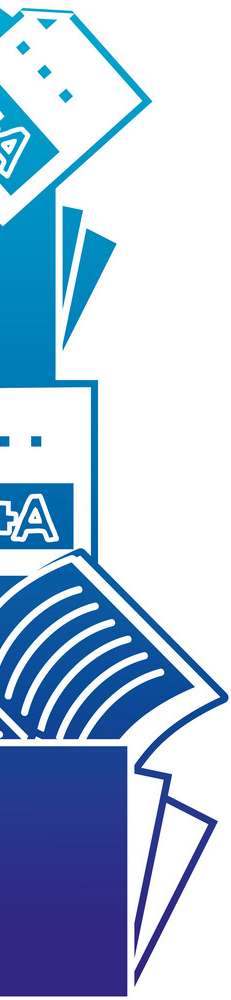 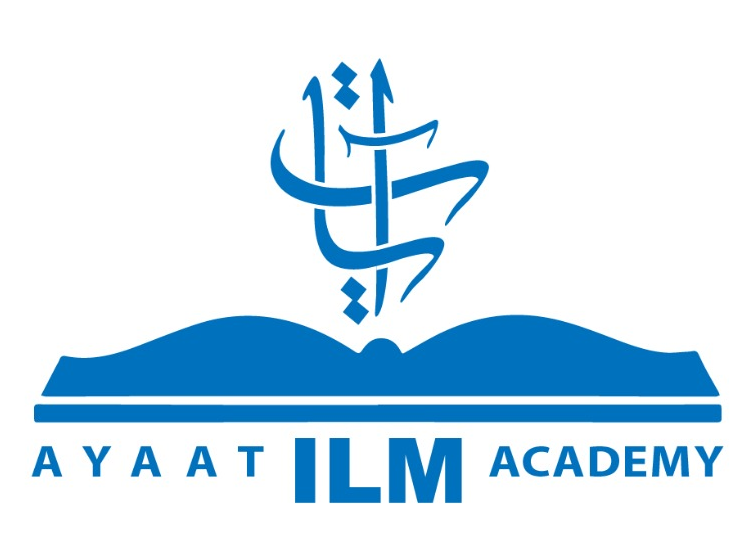 المحاضرة (3)
سورة  القلم
أكاديمية آيات للعلوم الإسلامية
مقدمة
غريب الألفاظ
من مقاصد السورة
من فوائد السورة
أكاديمية آيات للعلوم الإسلامية      www.ayaatacademy.ca
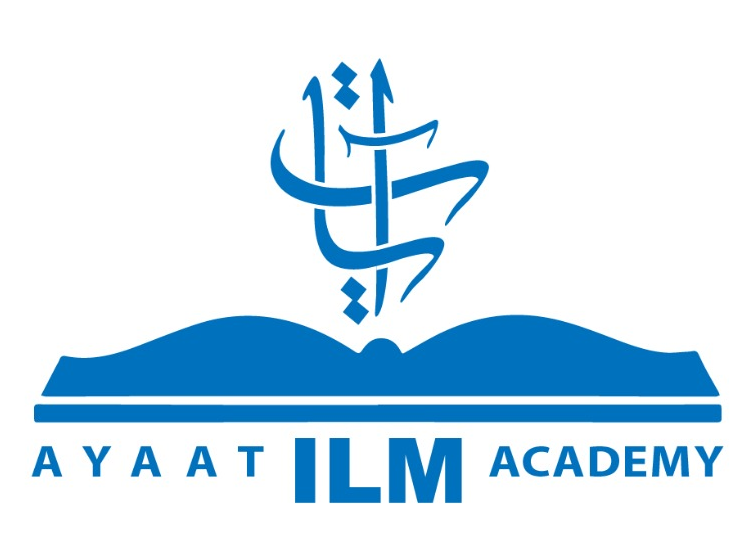 سورة  القلم
أكاديمية آيات للعلوم الإسلامية
مقدمة
عن عائشةَ -<-، قالت: ما كان أحدٌ أحسنَ خُلُقاً من رسول الله -ﷺ- ما دعاه أحدٌ من أصحابه ولا من أهل بيته، إلا قَالَ: لَبَّيْكَ، ولذلك أنزل الله -U-: ﴿وَإِنَّكَ لَعَلى خُلُقٍ عَظيمٍ﴾.
وقوله -U-: ﴿وَإِنْ يَكَادُ الَّذِينَ كَفَرُوا لَيُزْلِقُونَكَ…الآية﴾: نزلت حين أَراد الكفار أن يَعينُوا رسولَ الله -ﷺ- فيُصيبوه بالعَيْن، فنظر إليه قومٌ من قريشٍ فقالوا: ما رأينا مثله ولا مثل حُجَجِه. وكانت العَيْنُ في بني أسدٍ حتى إنْ كانت الناقة السمينة والبقرةُ السمينة تمرُّ بأحدهم فيُعايِنُها ثم يقول: يا جاريةُ، خذي المِكْتَل والدرهم، فأْتينا بلحمٍ من لحم هذه، فما تَبرَحُ حتى تقعَ بالموت، فَتُنحَر.
أكاديمية آيات للعلوم الإسلامية      www.ayaatacademy.ca
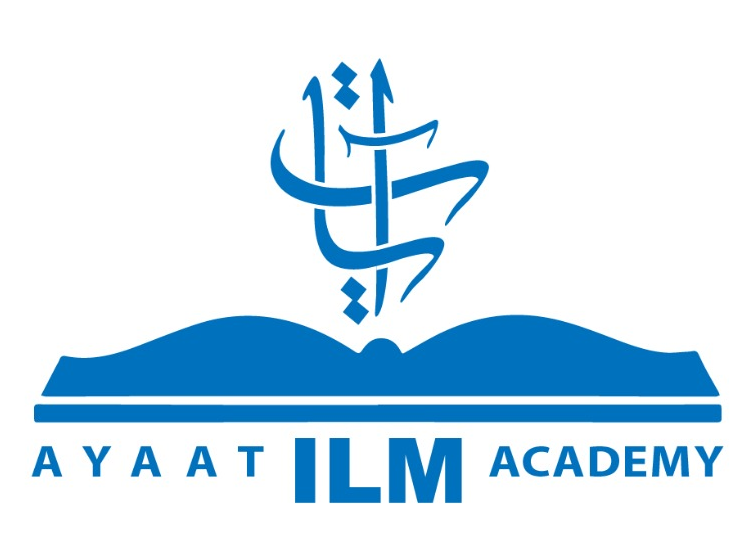 سورة  القلم
أكاديمية آيات للعلوم الإسلامية
غريب الألفاظ
﴿وَما يَسْطُرُونَ﴾: وما يكتبون			﴿غَيْرَ مَمْنُونٍ﴾: غير مقطوع 	
﴿بِأَيِّكُمُ الْمَفْتُونُ﴾: بأيكم المجنون. 		﴿وَدُّوا لَوْ تُدْهِنُ﴾: تمنوا لو تلين بعض الشيء. 
﴿فَيُدْهِنُونَ﴾: فيلينون طمعا في تجاوبك 		﴿حَلَّافٍ﴾: كثير الحلف. 
﴿هَمَّازٍ﴾: عياب.		 		﴿أَثِيمٍ﴾: كثير الآثام 
﴿عُتُلٍّ﴾: غليظ القلب جاف الطبع. 		﴿زَنِيمٍ﴾: لئيم معروف بالشر. 
﴿أَقْسَمُوا لَيَصْرِمُنَّها﴾: حلفوا ليقطعن ثمار جنتهم. 	﴿وَلا يَسْتَثْنُونَ﴾: ولم يعلقوا الأمر بمشيئة الله
﴿كَالصَّرِيمِ﴾: كالليل المظلم 			﴿صارِمِينَ﴾: مصرين على قطع الثمار
﴿عَلى حَرْدٍ﴾: على قصدهم السيء		﴿فَلَمَّا رَأَوْها﴾: سوادا محترقة
﴿إِنَّا لَضَالُّونَ﴾: أي قد أخطأنا السبيل		﴿بَلْ نَحْنُ مَحْرُومُونَ﴾: هي جنتنا ونحن محرومون
أكاديمية آيات للعلوم الإسلامية      www.ayaatacademy.ca
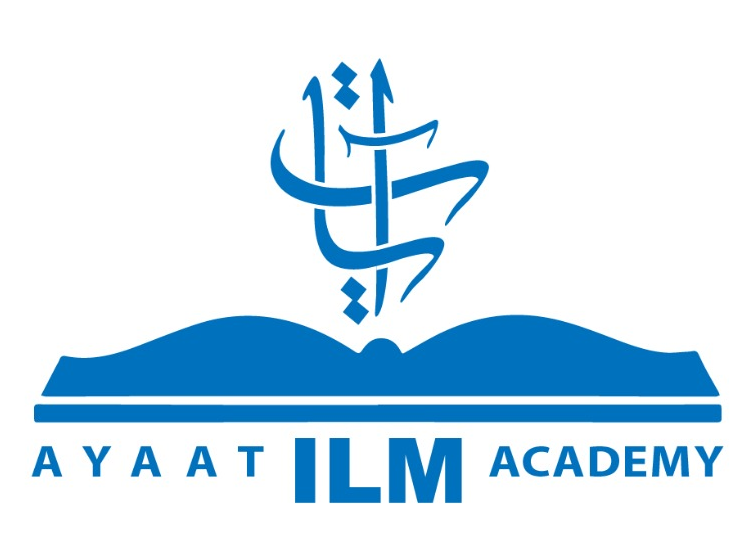 سورة القلم
أكاديمية آيات للعلوم الإسلامية
من مقاصد الآيات:
إظهار علم النبي -ﷺ- وخُلُقه، تأييدًا له بعد تطاول المشركين عليه.
من فوائد الآيات:
اتصاف الرسول -ﷺ- بأخلاق القرآناطلاع الله على ما تخفيه صدور عباده.
صفات الكفار صفات ذميمة يجب على المؤمن الابتعاد عنها، وعن طاعة أهلها..
من أكثر الحلف هان على الرحمن، ونزلت مرتبته عند الناس
منع حق الفقير سبب في هلاك المال
أكاديمية آيات للعلوم الإسلامية      www.ayaatacademy.ca